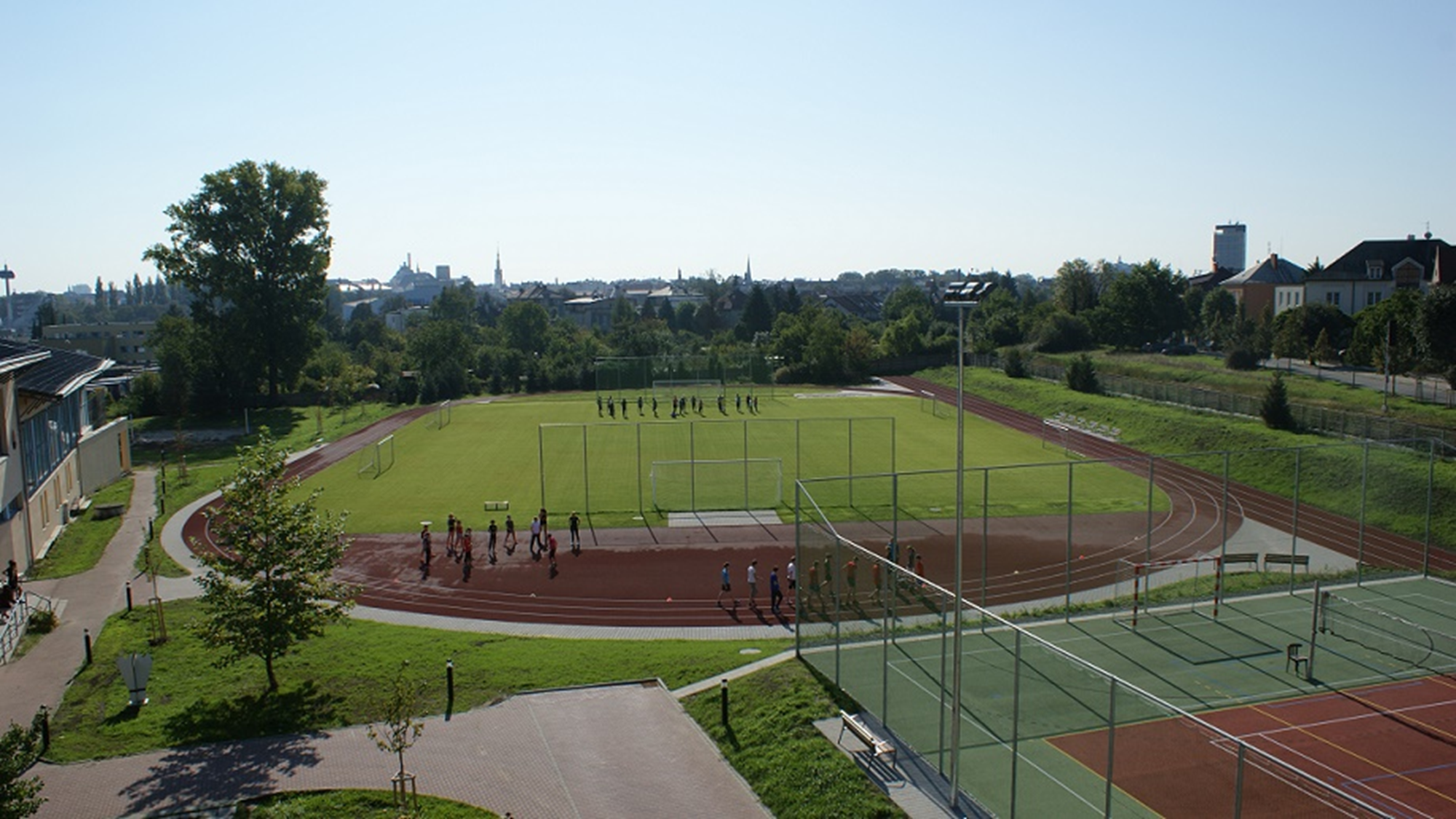 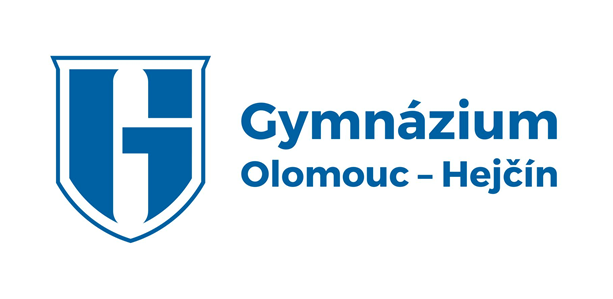 TĚLESNÁ VÝCHOVA
Předmětová komise tělesné výchovy představuje v hlavních rolích studenty gymnázia Olomouc Hejčín.
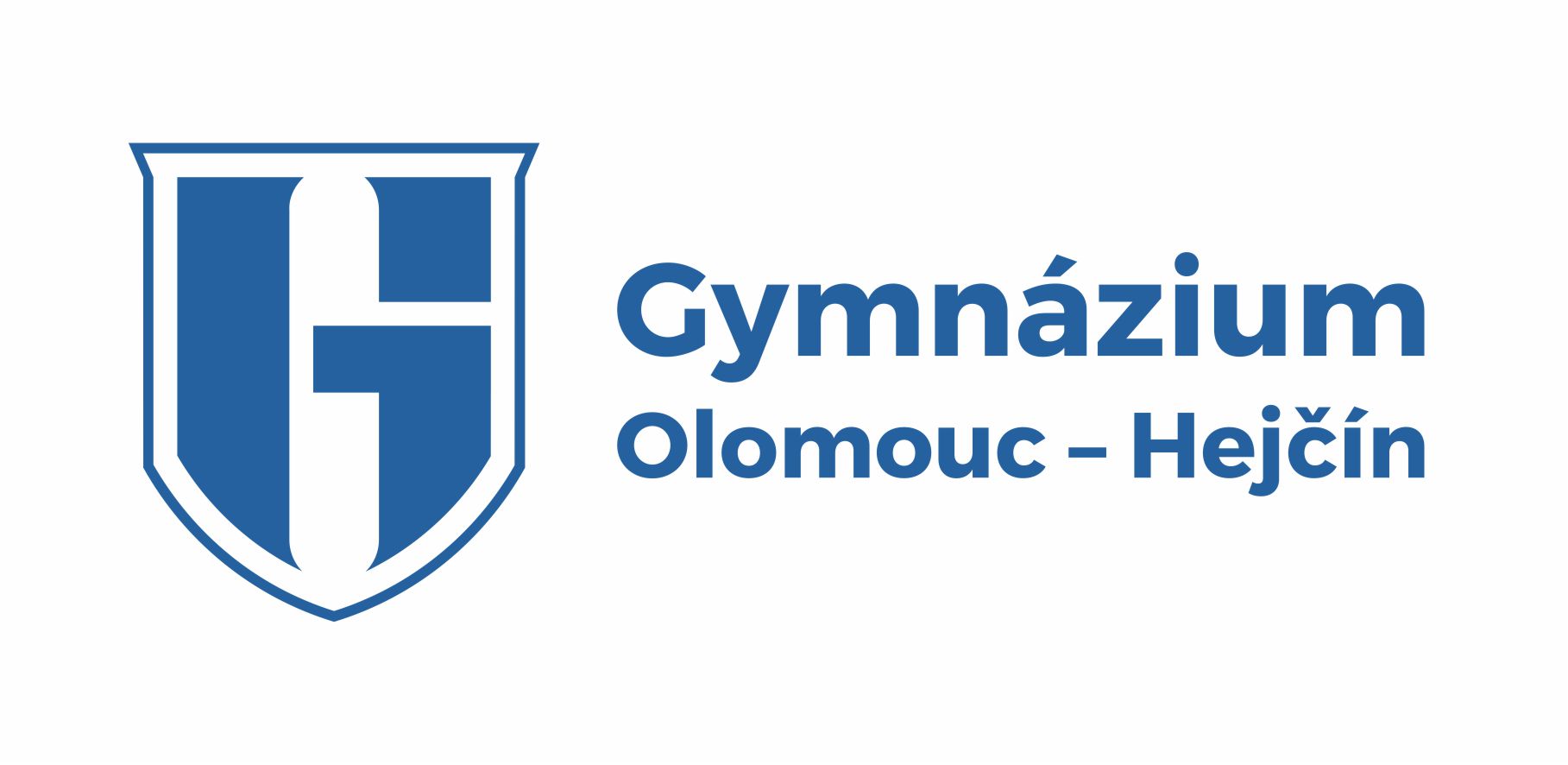 Odkaz na předmětovou komisi TV


Studium na Gymnázium Olomouc Hejčín a vrcholový sport? 
Přesvědčte se sami.


Workoutové hřiště v prostorách GOH


Spolupracujeme s 
Fakultou tělesné kultury v Olomouci.